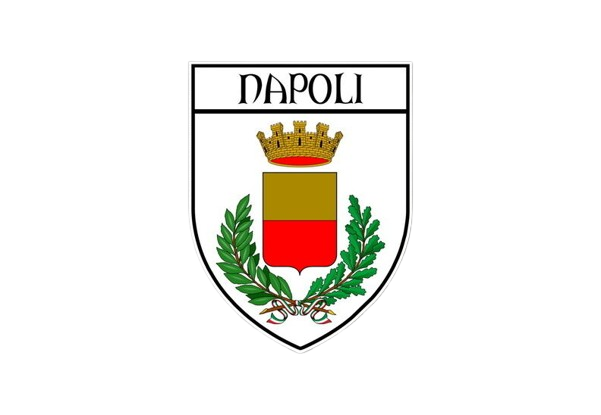 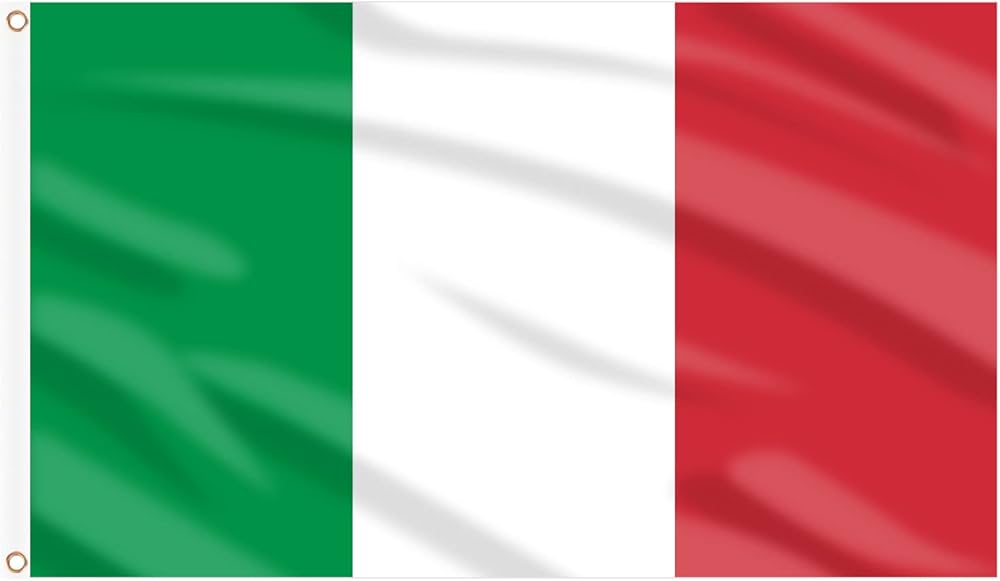 Napoli
Nathan, De Vos 2nd8
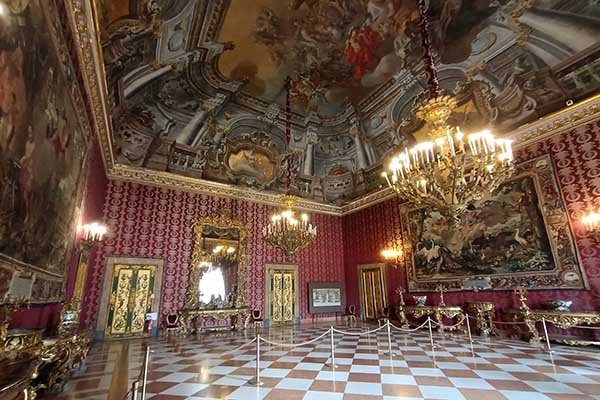 -il monumento si chiama Palazzo Reale di Napoli
- l'architetto è Domenico Fontana
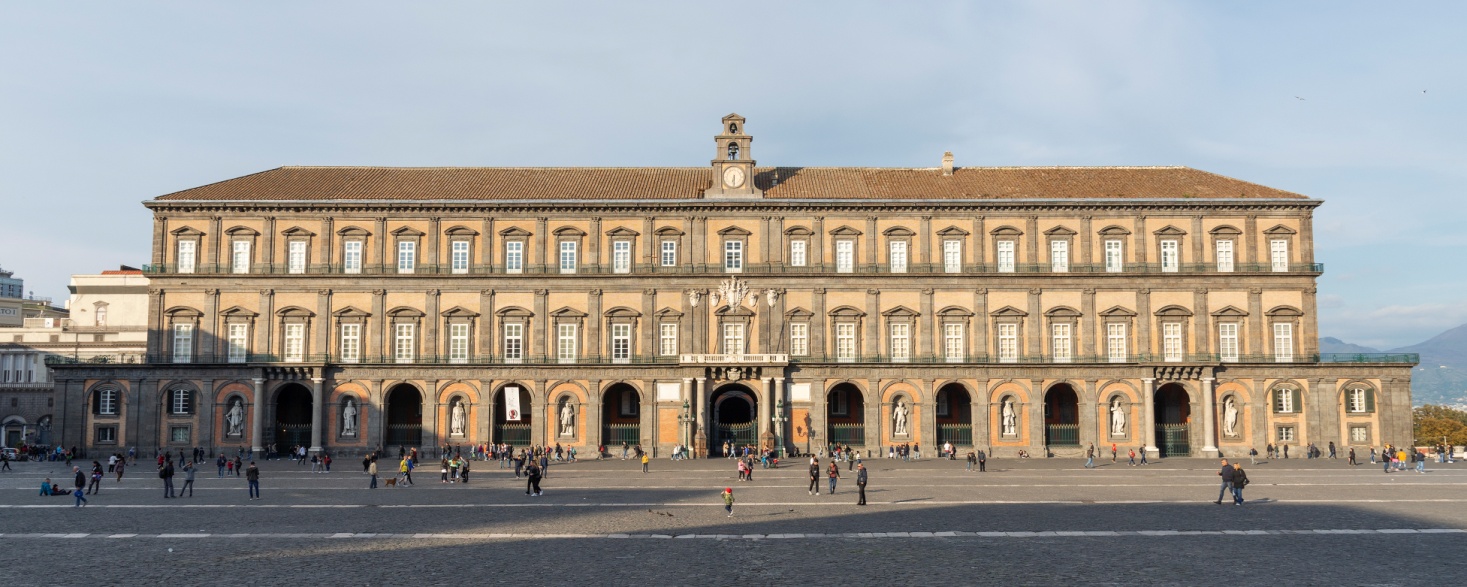 -data dal 1858
-il pittore è viviano codazzi
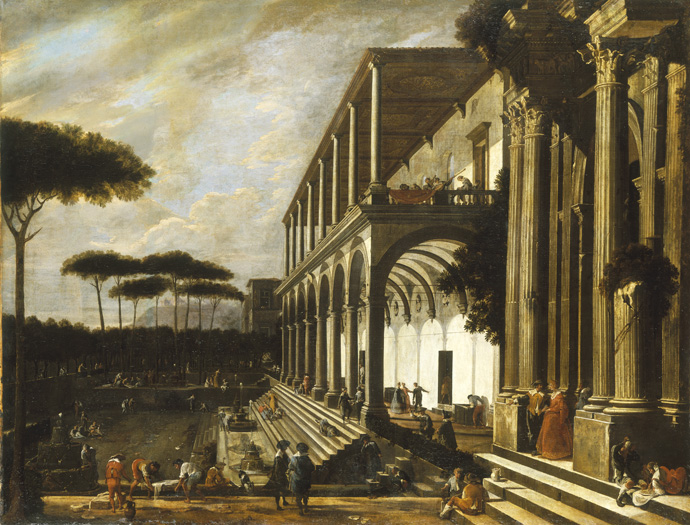 -Il titolo è Festa nella Villa di Poggiorreale
- Vediamo a destra  un edificio, a sinistra ci sono persone
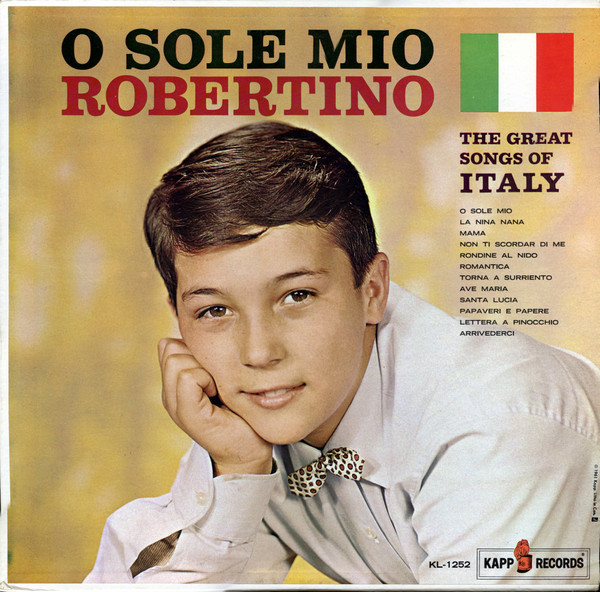 - Il titolo è O Sole mio
-Data dal 1907
-l’autore è Giovanni Capurro
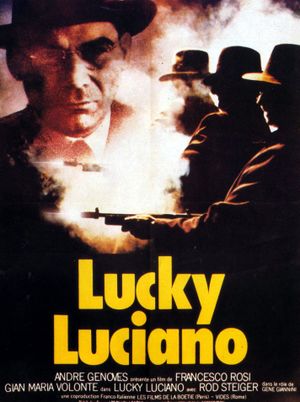 -Il titolo è Lucky Luciano
- Il regista è Francesco Rosi
-Data dal 1973
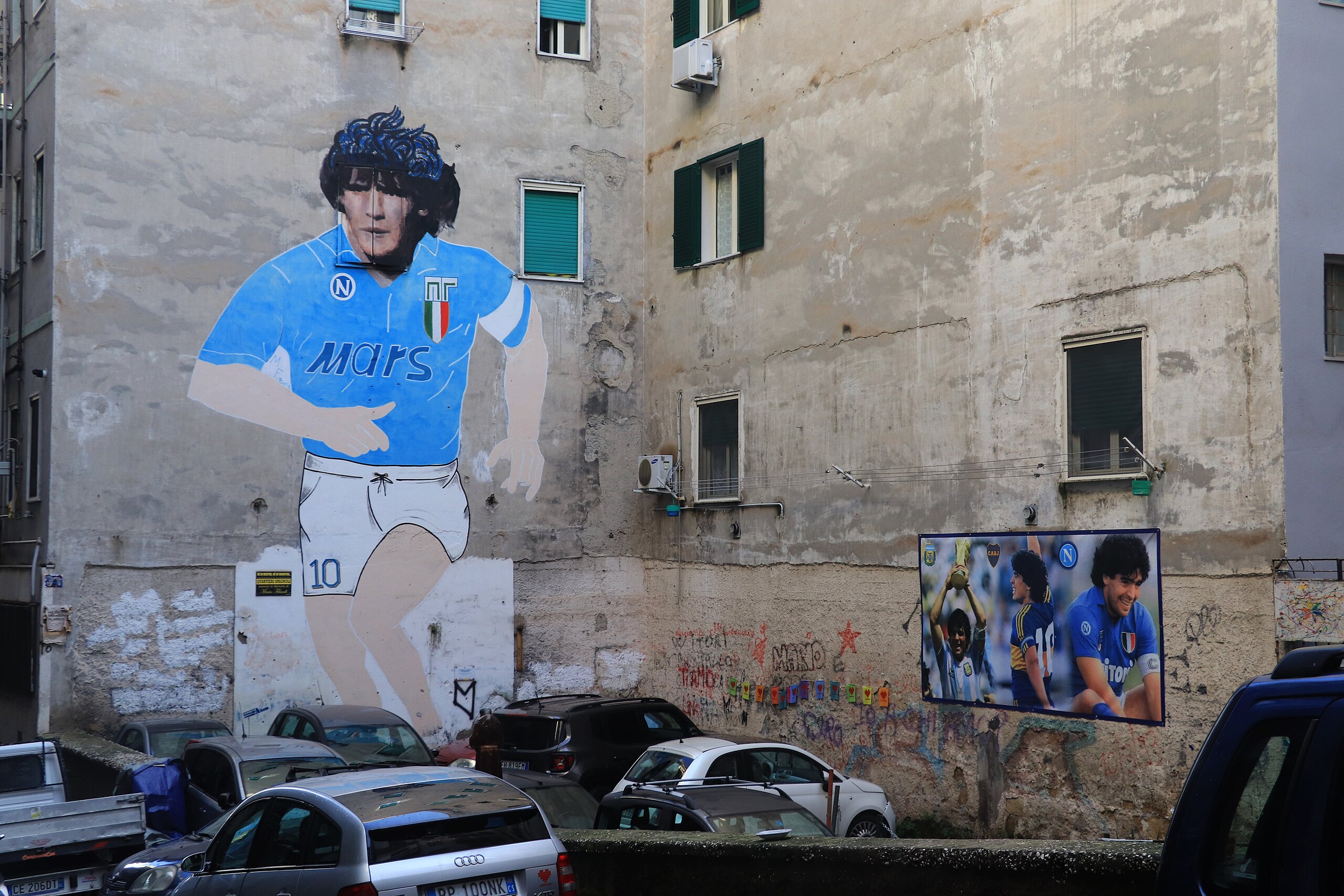 -L'artista è Mario Filardi
-Il titolo è Murale di Maradona
-Data dal 1990
-Vediamo Diego Maradona con la maglietta di Napoli in un edificio